IR
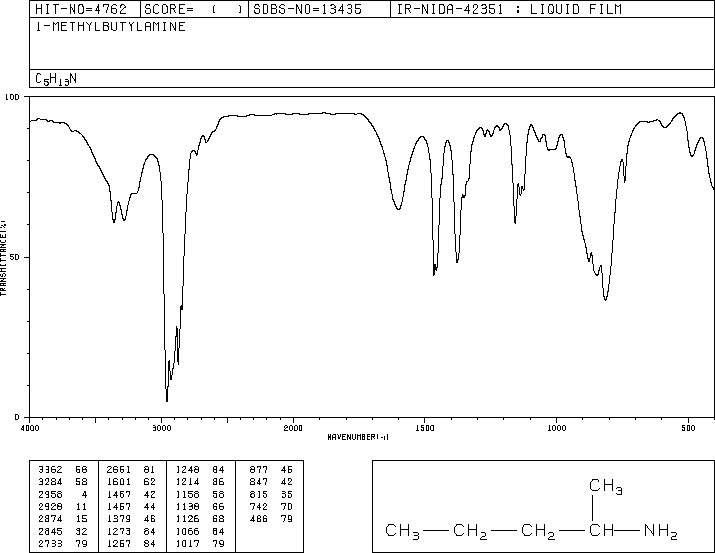 NMR
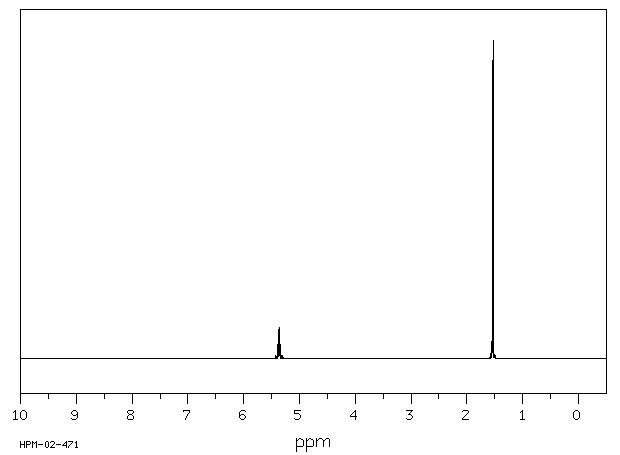